FORMATION CONTINUE LABORANTIN-E-S EN BIOLOGIE
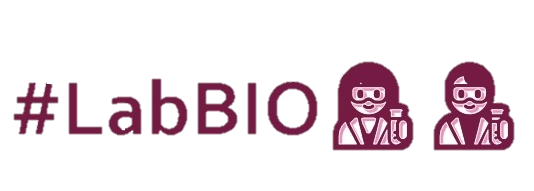 Mercredi 09 octobre 2019
Elodie Husi et Joana Cruz
Initiation du projet - Constatations
De moins en moins de poste disponible (++CDD, ≠CDI, ≠DIP). 
≠ Stabilité;  Mobilité? 
Manque de compétences sur les nouvelles technologies et connaissances des normes ISO
Aucune formation proposée au niveau du chômage
Evolution du cahier des charges des laborantins
Manque de reconnaissance des compétences et de prise en considération de notre travail
Création d’une formation continue
Manque de motivation générale des professionnels du métier, des anciens comme des nouveaux laborantins
Légitimation
Aucune formation pratique existante en interne ou en externe pour le domaine scientifique
Intérêts professionnels
Employabilité
Intérêts UNIGE
Formation CFC
Formation en inadéquation avec les exigences professionelles  ( statistique, anglais, gestion de laboratoire, littérature, normes ISO, etc.…)
Formation continue – Gains employé/employeur
Introduction et certification de matières inexistantes lors de la formation initiale et en lien direct avec les nouvelles compétences demandées au sein des laboratoires
Acquérir de nouvelles compétences
Améliorer le rendement, la performance et l’analyse des résultats
Améliorer la stabilité professionnelle
Reconnaissance de la formation par le chômage
Création d’une formation continue
Première entreprise créatrice de cours pratiques en Suisse avec le soutien de l’association professionnelle ( AGEMEL)
Partenariat avec les entreprises privées du métier, le chômage, etc…

Employé-e-s à la pointe de la technologie et HEUREUX 👩‍🔬👨‍🔬😊
Valorisation et dynamisation du métier par un perfectionnement et une mise à niveau
Légitimation
Intérêts professionnels
Employabilité
Intérêts UNIGE
Formation CFC
Mise à niveau de la formation initiale
[Speaker Notes: Palier à l’évolution constante du métier du faite des avenacées technologiques de la recherche scientifique

Palier aux manquements lors de la formation initiale du faite du type de formation choisie, des années aux quels on a effectué nos études, des labo d’accueil

Développer de nouvelles compétences, se performer sur des technique: à la demande du labo, pour l’employabilité
Introduire des matière inexistante lors de la formation initiale demandée dans le travail au quotidien: Stat, littérature scientifique, gestion d’un projet, présentation de résultats, management et gestion de laboratoire.
Valoriser et dynamiser le métier]
Formations continues existantes
LABMED
WBLB
RESAL
SIB
CNRS
Points à retenir :
Pour les diplômés TAB-ES
 Théoriques
Orientés industrie
De niveau supérieur 
A l’étranger
!
[Speaker Notes: LABMED : Association professionnelle suisse des techniciennes et techniciens en analyses biomédicales 
WBLB: Association pour la formation continue des professions de laboratoire
RESAL: Réseau des animaleries lémaniques
SIB: Institut suisse de bio-informatique
CNRS: Centre national de la recherche Scientifique]
Formation continue – types de cours
FORMATION AVANCEE
FORMATION STANDARD
FORMATIONS EXISTANTES
INTERVENANTS AUX FORMATIONS

Enseignants des  CIE de l’UFA
Professeurs, MER de l’UNIGE
Employés des plateformes 
Représentants des fournisseurs
Industries privées
Accès aux cours de bases pratiques et théoriques  (CIE) donnés par l’UFA
Outils techniques: cours sur les techniques de laboratoire  et nouvelles technologies en favorisant la pratique.
Outils d’analyse: permettant l’analyse des résultats et de développer l’esprit critique et la littérature scientifique
Outils organisation laboratoire:  gestion de projet, gestion de laboratoire et management.
Développement de cours de mise à niveau pour accéder à des formations supérieures existantes 
Cours disponible dans les plateformes inter-facultaires
[Speaker Notes: En général favoriser la pratique
Module de 1 semaine
Identifier précisément les besoins de formation des professionnels actifs]
Organisation de la formation continue
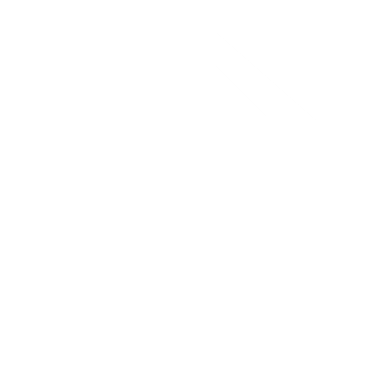 Définir le contenu des cours
Intervenants
Cours
Charte de FC
Médiatisation de FC
Management de la FC
Recensement de tous les cours disponibles, tous domaines confondus ayant un intérêt pour les Laborantins
Plan des formations
Quels cours?
Pour qui? 
Quand?
Nombre de participant·e·s
Durée de la formation
Certification
Moyens de financement
etc…
Information aux professionnels du métier
Gestion de la formation continue, organisation des cours , logistique, financement.
Plateforme Formation
[Speaker Notes: Plateforme formation (qui permettrai d’accéder à une base de donnée sur les formations possibles et ou pouvoir se renseigner)

*Insister sur point pour qui?

Laborantin·e·s en biologie et formateurs d’apprentis CFC laborantin·e·s en biologie

Employés en tant que laborantin à l’université de Genève ainsi que dans le privé

Indépendamment de la formation initiale (titre jugé équivalent): CFC, TAB…

Employés en tant que laborantin hors canton?
Etudiant en master, doctorant ?]